MATEMATIKA
6- sinf
MAVZU: MASALA VA TESTLAR YECHISH
1033- masala
Tenglamani yeching:
1) 0,9 ∙ (- 4x) ∙(-0,5) = - 6,3
2) -0,24 ∙ (- 0,5y) ∙(-10) = - 1,2
3) -2,4 : 2,3 = x : 6,9
4) y : (-3,5) = 4 : 1,4
YECHISH
2) -0,24 ∙ (- 0,5y) ∙ (-10) = -1,2
4) y : (-3,5) = 4 : 1,4
-1,2y = - 1,2
y ∙ 1,4= (-3,5) ∙ 4
y = - 1,2 : (-1,2)
1,4y = - 14
y = 1
y = - 14 : 1,4
y = - 10
MASALA
Agar biror uch xonali sonning dastlab chap tomoniga,  so‘ngra o‘ng tomoniga qo‘yilsa, hosil bo‘lgan to‘rt xonali sonlardan birinchisi ikkinchisidan 3 555 ga ortiq bo‘ladi. Shu sonni toping.
Uch xonali son              x  bo‘lsin, 
 chap tomoniga yozilsa     7000 + x
 o‘ng tomoniga yozilsa      10x + 7
Yechish:
7000 + x – (10x + 7) = 3555
MASALA
7000 + x – (10x + 7) = 3555
7000 + x – 10x - 7 = 3555
6993 – 9x  = 3555
– 9x  = 3555 - 6993
7382 – 3827 =3555
– 9x  = - 3438
x  = - 3438 : (-9)  
        x = 382
Javob:  382
1035- masala
Muyassar bir son o‘yladi. Uni 5 ga ko‘paytirib, 4 ga bo‘ldi. Natijadan 10 ni ayirdi. Hosil bo‘lgan sonning 30% ini 3 ga bo‘lgan edi 8 chiqdi. Muyassar o‘ylagan sonni toping.
Yechish:
o‘ylangan son - x
5x : 4 - 10
30% = 0,3
(5x : 4 – 10) ∙ 0,3 : 3 = 8
YECHISH
(5x : 4 – 10) ∙ 0,3 : 3 = 8
5x = 90 ∙ 4
5x = 360
(5x : 4 – 10) ∙ 0,3  = 8 ∙ 3
x = 360 : 5
(5x : 4 – 10) ∙ 0,3  = 24
x = 72
5x : 4 – 10= 24 : 0,3
5x : 4 – 10 = 80
5x : 4 = 80 + 10
Javob:  72
5x : 4 = 90
TEST 9
3(x + 1) = 5(x + 1) + 4
1. Tenglamani yeching:
A) 2       B) –3       D) 1       E) –1
Yechish:
– 2x = 6
3(x + 1) = 5(x + 1) + 4
x = 6 : (– 2)
3x + 3 = 5x + 5 + 4
x = –3
3x + 3 = 5x + 9
3x – 5x = 9 - 3
Javob:  B
TEST 9
4. Ikki sonning yig‘indisi 140 ga teng. Birinchi sonning 8% i ikkinchi sonning 6% iga teng. Shu sonlarni toping.
A) 60; 80      B) 75; 65      D) 50; 90      E) 70; 70
Birinchi son  x bo‘lsa,   ikkinchi son 140 - x
Yechish:
8% = 0,08               6% = 0,06
Javob:  A
8x + 6x = 840
0,08x = (140 – x) 0,06
14x = 840
8x = (140 – x) 6
x = 60
8x = 840 – 6x
1034- masala
1. Tenglamani yeching:
MUSTAQIL  BAJARISH  UCHUN  TOPSHIRIQLAR:
Darslikning 195- betidagi    
 1038-,1039- masalalar va 9- test topshiriqlarini  yeching.
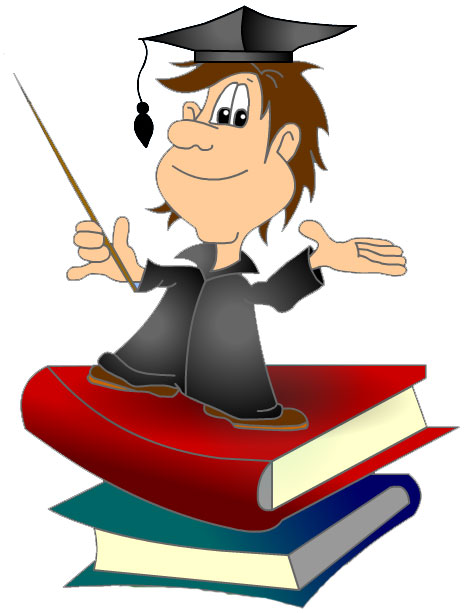